Décisions
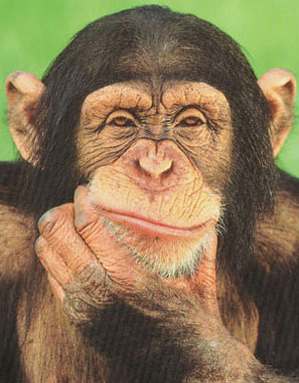 [Speaker Notes: Slides 1-7 revise the 9 animals.  Slide 8 begins the new learning – how to create the plural form in French.Decisions. In this activity pupils must choose between two animal options to identify the correct animal asked for in the question.]
Qu’est-ce que c’est ?
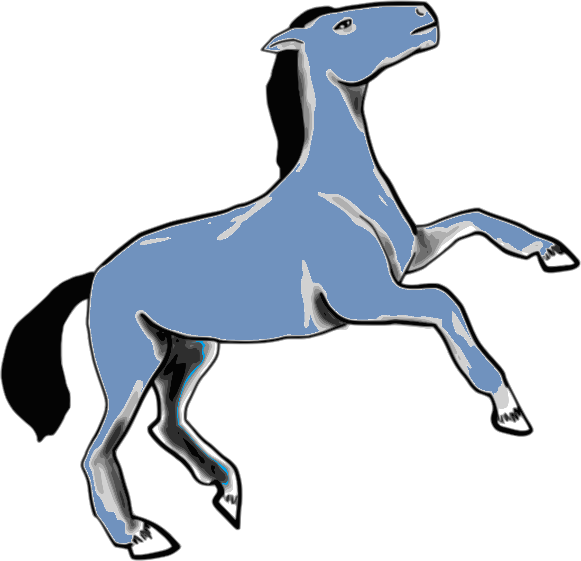 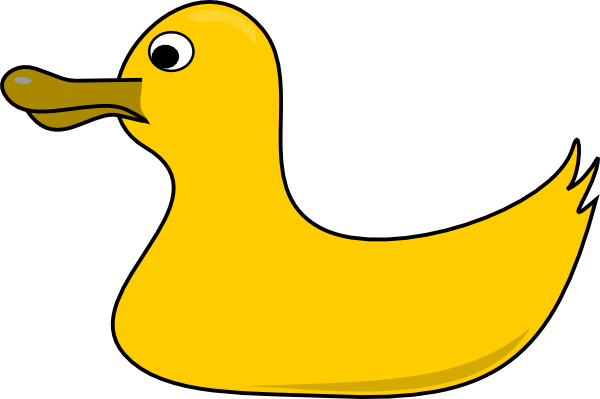 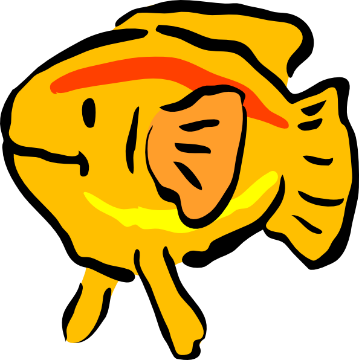 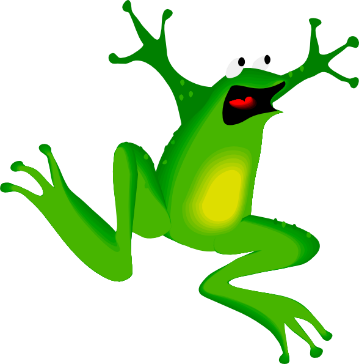 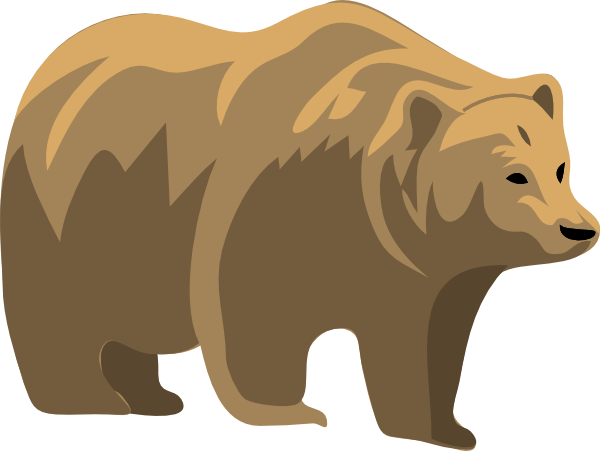 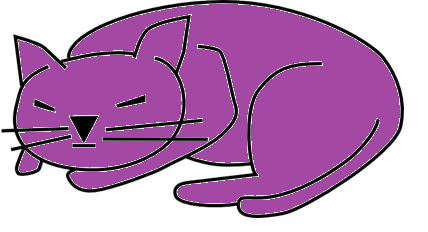 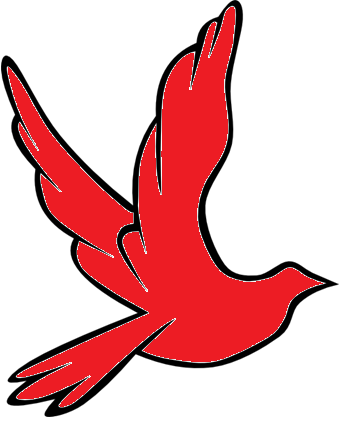 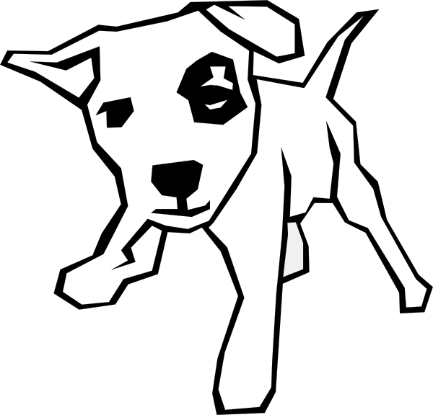 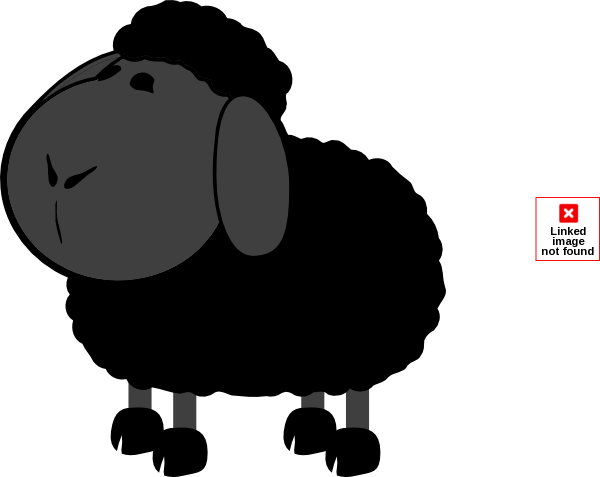 [Speaker Notes: Point to animals to revise]
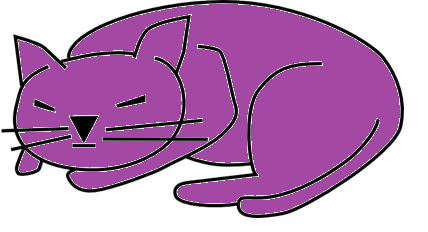 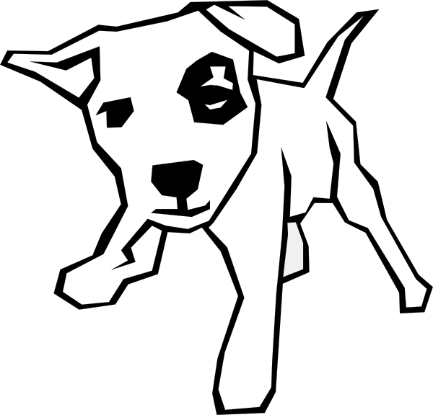 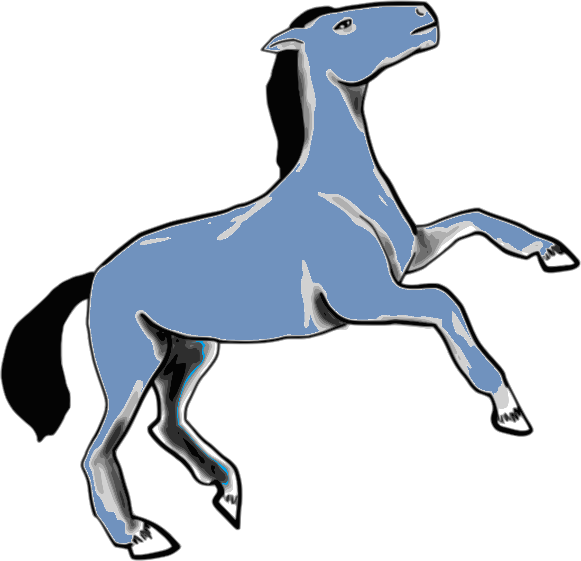 Que vois – tu ?
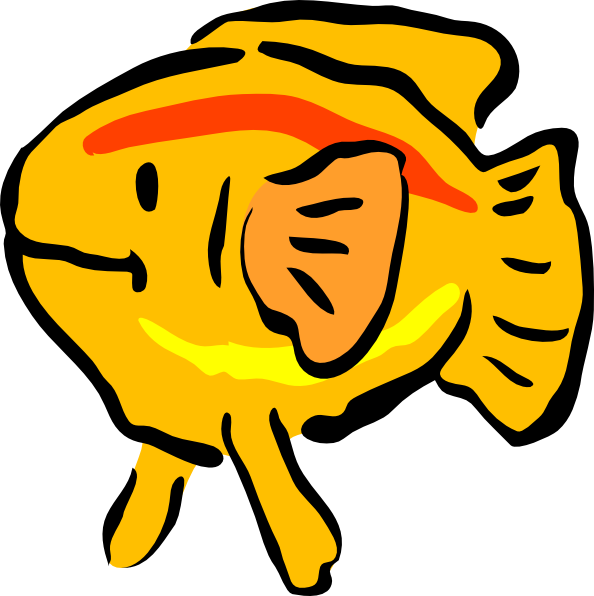 Je vois …
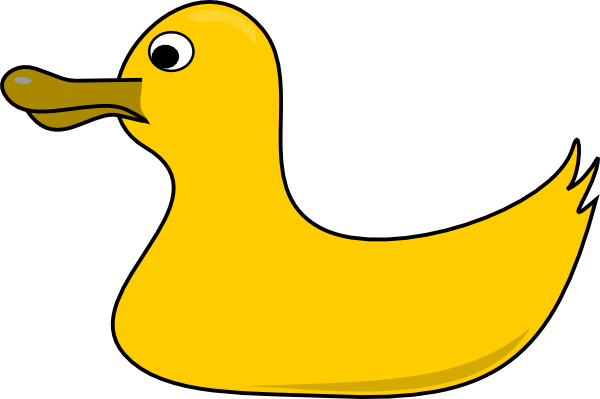 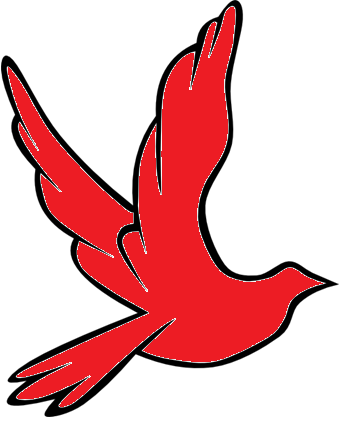 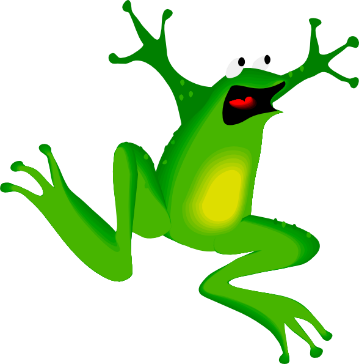 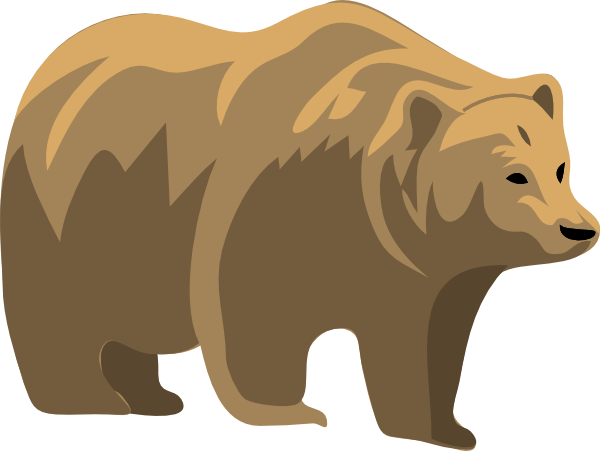 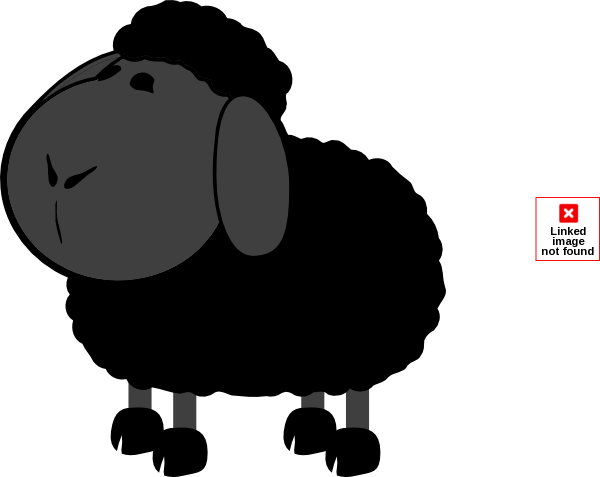 [Speaker Notes: ¿Qu’est ce-que tu vois? = What do you see? Je vois= I see …Animals will fly onto the screen and off again on your click. Pupils must say what the animal was. They should use ‘Je vois…’ to answer.]
Lequel de ces 9 animaux est ton animal favori ?
Mon animal favori est  …
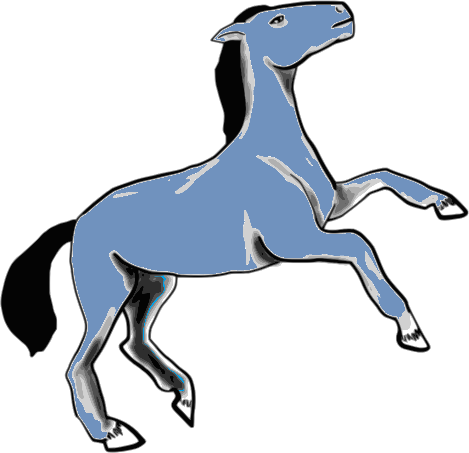 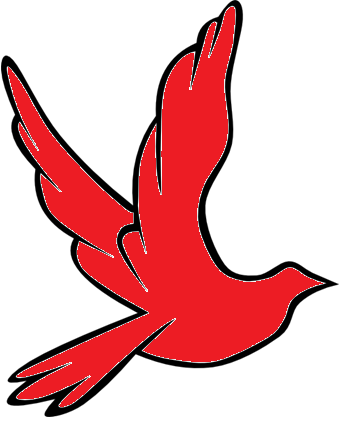 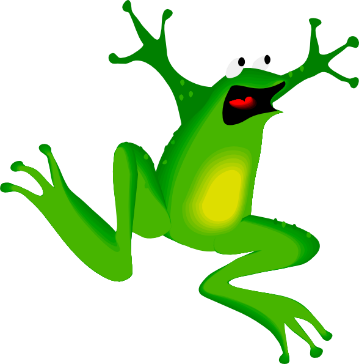 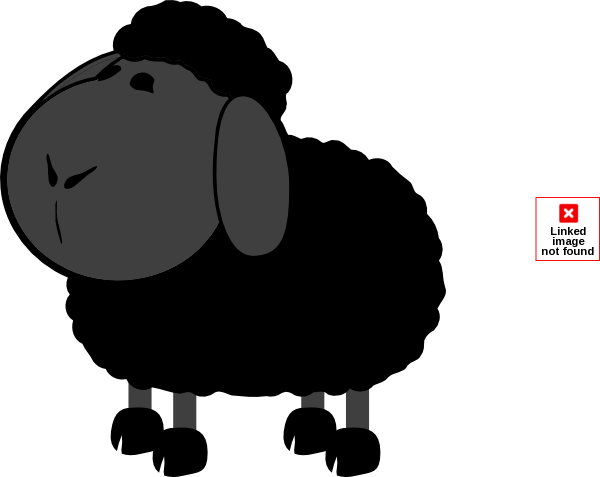 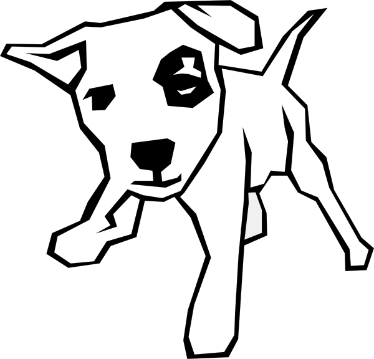 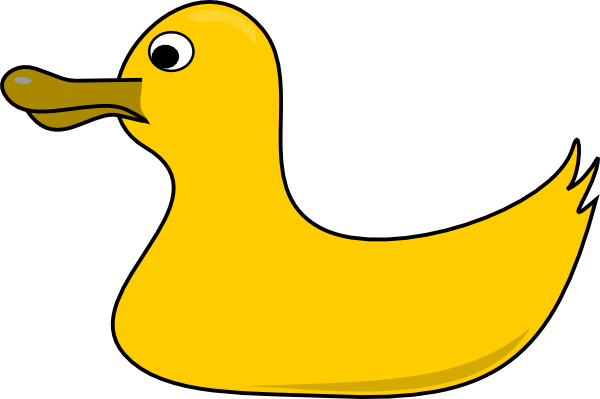 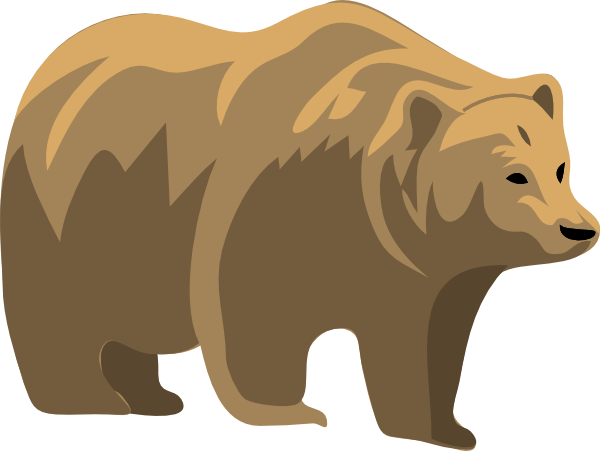 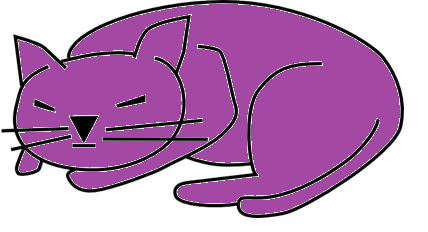 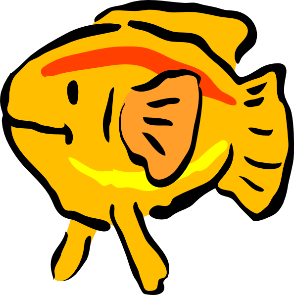 [Speaker Notes: Lequel de ces 9 animaux est ton animal favori ?
= Which of the 9 animals is your favourite?Mon animal favori est  …
…= My favourite animal is …Pupils choose which is their favourite and volunteer a sentence using the prompt provided. Click on the animal in question to check answer.]
Qu’est-ce qui manque?
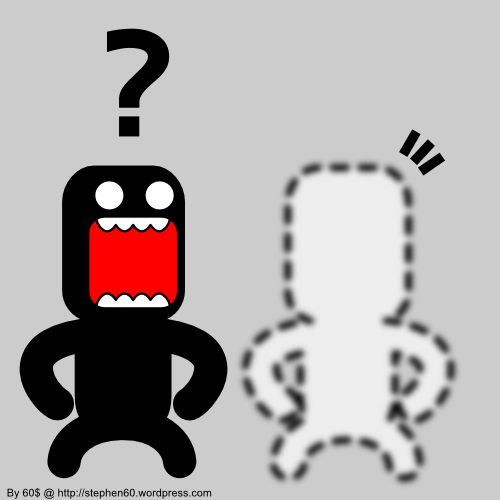 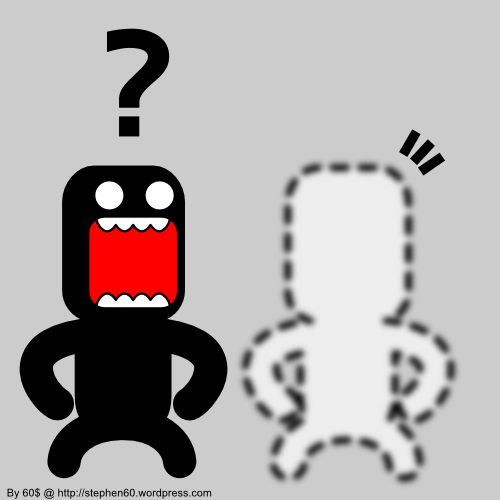 [Speaker Notes: Pupils will see all 9 animals on the next screen, then, on your click, one will have disappeared. Pupils must volunteer which animal was the latest to disappear.]
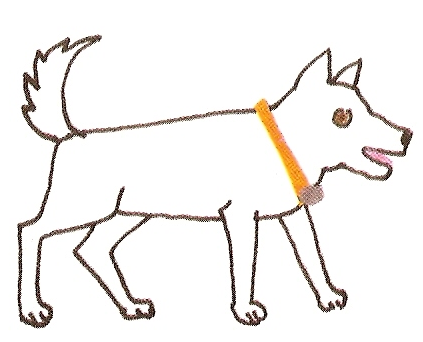 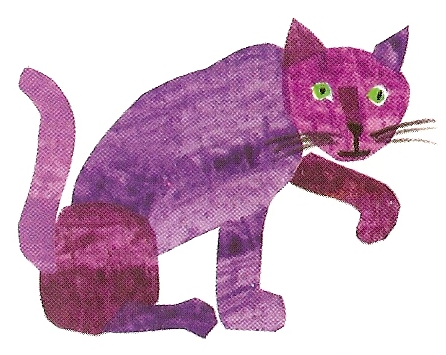 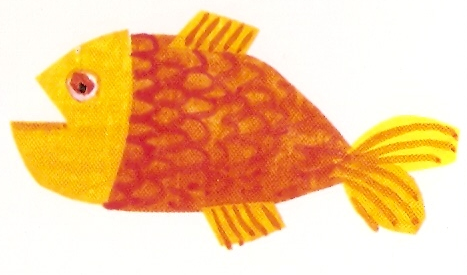 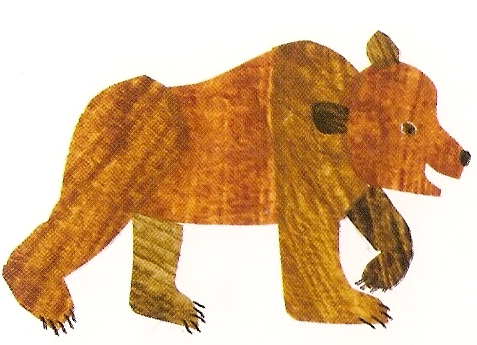 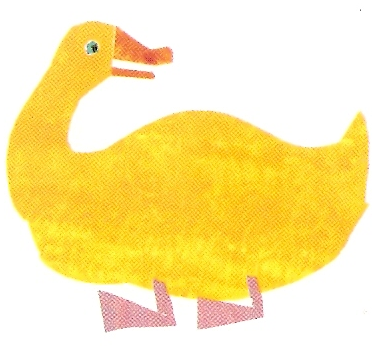 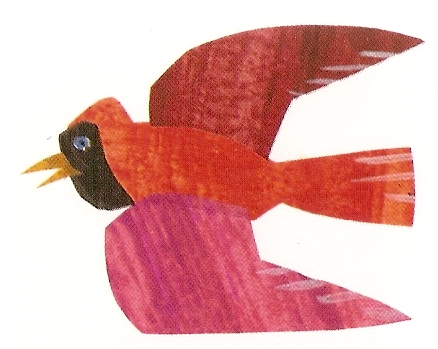 Qu’est-ce qui manque?
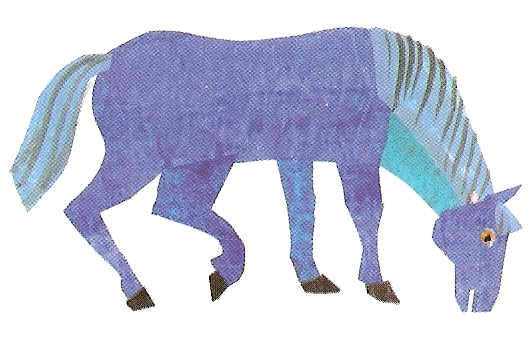 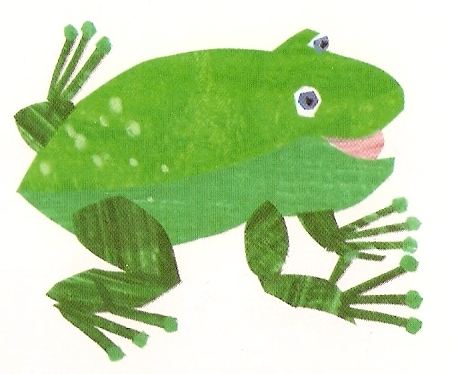 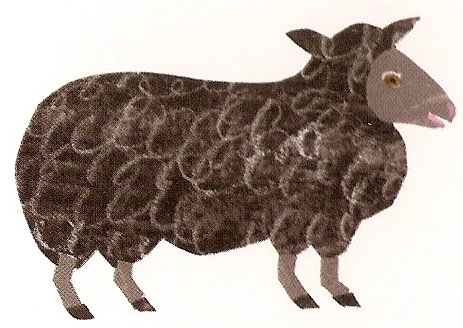 [Speaker Notes: Qu’est-ce qui manque?
= What’s missing? Click on the question to hear it pronounced.]
Je suis allé à l’animalerie et j’ai acheté…
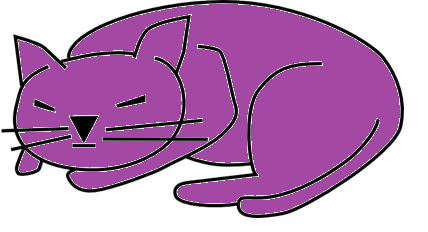 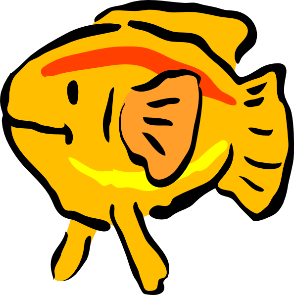 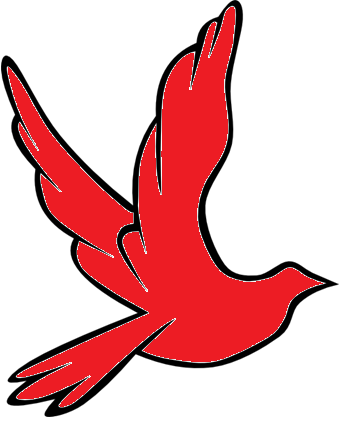 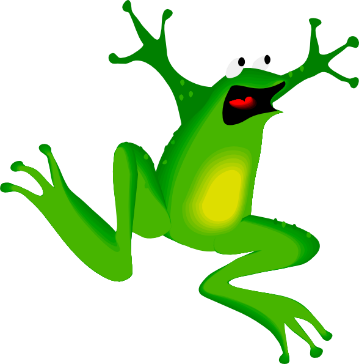 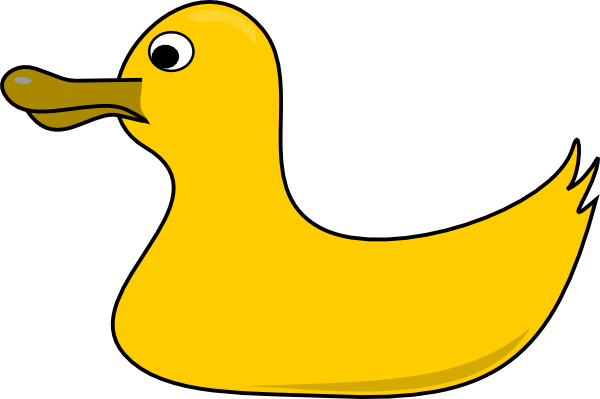 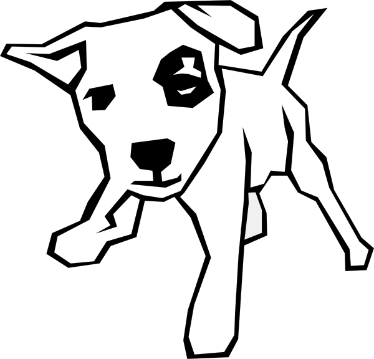 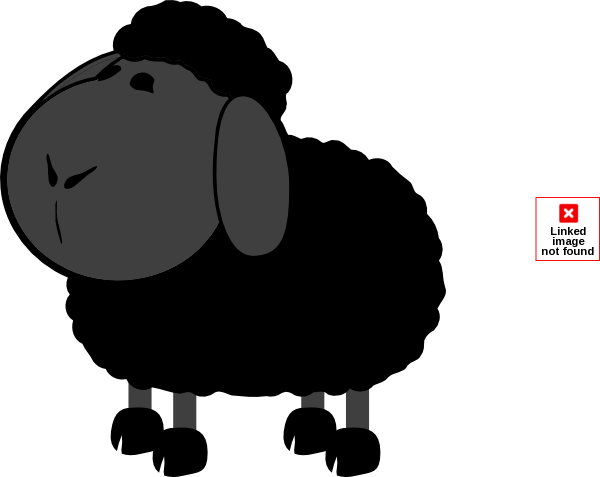 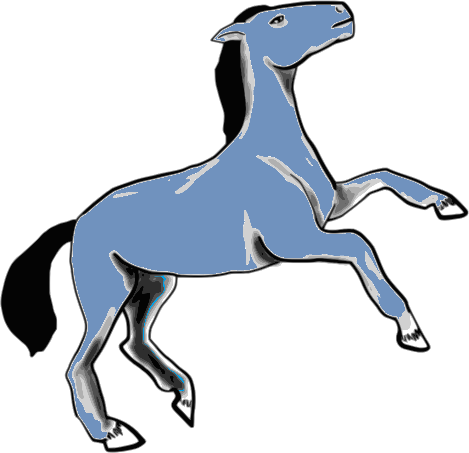 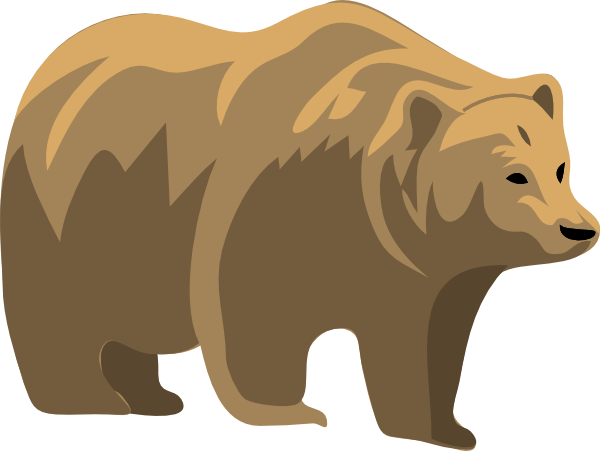 [Speaker Notes: Je suis allé à l’animalerie et j’ai acheté…
…= I went to the pet shop and I bought ….Pupils have to play this game building up the list of animals they bought as the animals appear. Click on the latest animal to hear the list so far. Pupils should say the French prompt as well.]
Nous allons apprendre …
les pluriels desanimaux
[Speaker Notes: Nous allons apprendres les pluriels des animaux = We are going to learn the plurals of the animals.Pupils will learn how to form the plurals of nouns, 9 animals in this case. They are introduced with the number 2 (‘deux’) in front of them to avoid any distraction from digesting the main rule of plural forming (adding an ‘s’).]
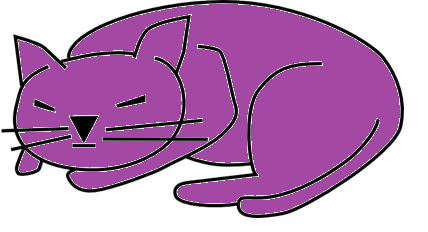 un chat
[Speaker Notes: As a revision, pupils are presented with the same pictures they learnt the main animal vocabulary with.]
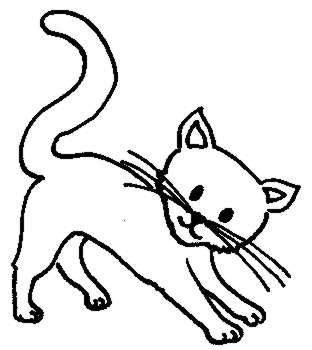 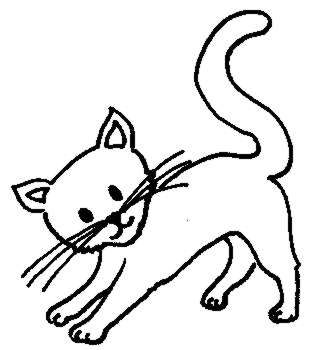 deux chats
[Speaker Notes: Then pupils see the plural form of each noun, presented as ‘two …s’. Pupils will quickly realise that the rule is similar to the rule for forming plurals in English, although even more straightforward, which is to add an –s.I’ve presented the plural form on a green/blue background to show that even though the noun is now plural, green, it still retains the masculine gender, blue.]
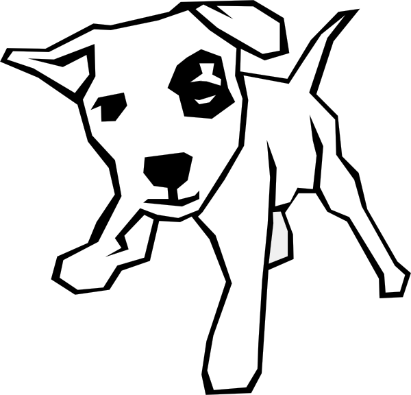 un chien
[Speaker Notes: Instructions as per slides 2&3.]
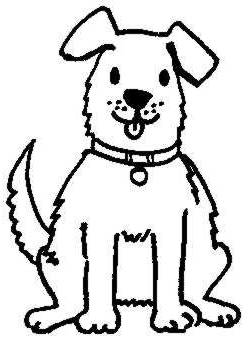 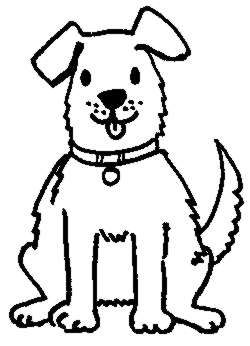 deux chiens
[Speaker Notes: Instructions as per slides 2&3.]
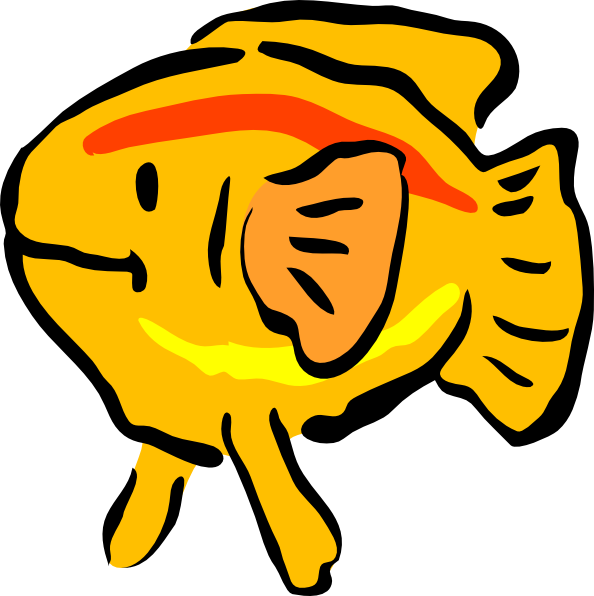 un poisson
[Speaker Notes: Instructions as per slides 2&3.]
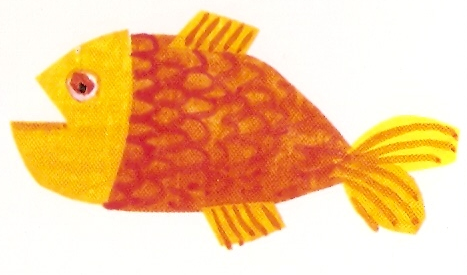 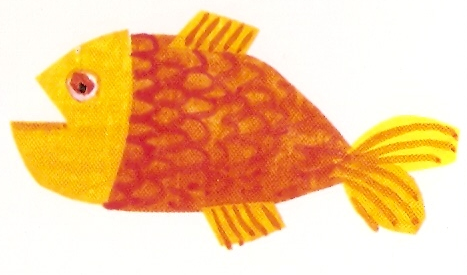 deux poissons
[Speaker Notes: Instructions as per slides 2&3.]
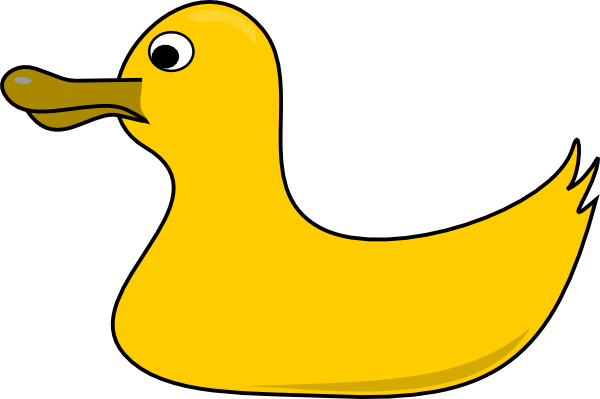 un canard
[Speaker Notes: Instructions as per slides 2&3.]
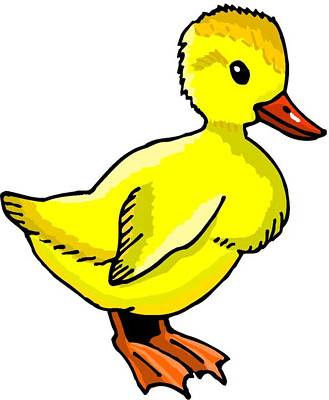 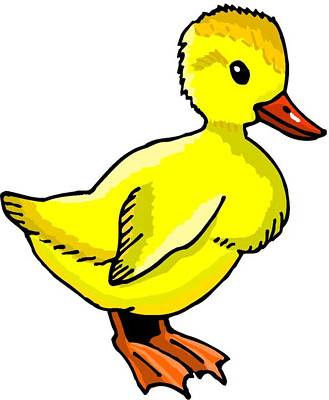 deux canards
[Speaker Notes: Instructions as per slides 2&3.]
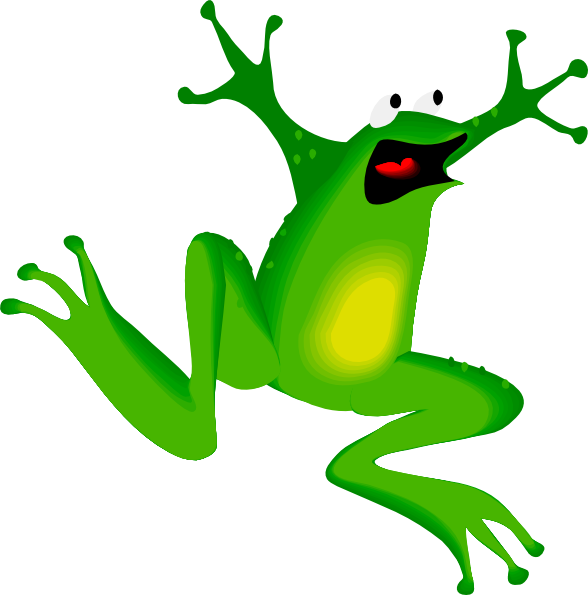 une grenouille
[Speaker Notes: Instructions as per slides 2&3.]
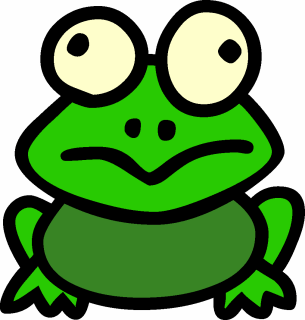 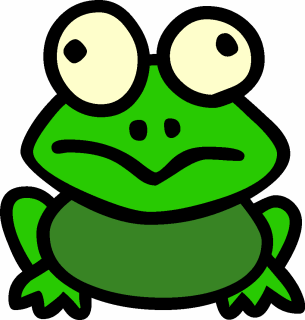 deux grenouilles
[Speaker Notes: I’ve presented the plural form on a green/red background to show that even though the noun is now plural, green, it still retains the feminine gender, red.]
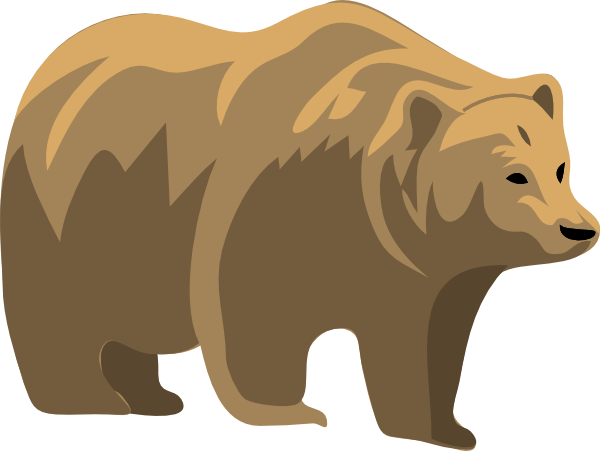 un ours
[Speaker Notes: Instructions as per slides 2&3.These are the three exceptions within this group of 9 nouns.NB: Where there is already an –s on the singular noun, usually the plural remains the same as the singular]
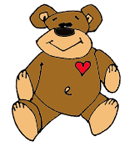 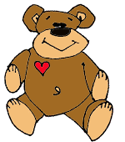 deux ours
[Speaker Notes: Instructions as per slides 2&3.These are the three exceptions within this group of 9 nouns.NB: Where there is already an –s on the singular noun, usually the plural remains the same as the singular]
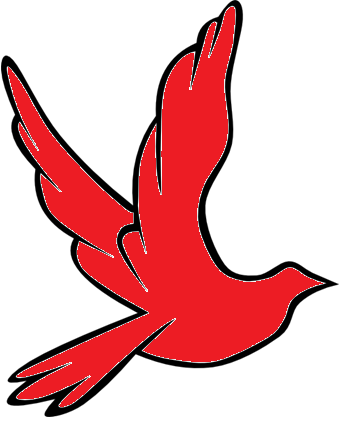 un oiseau
[Speaker Notes: Instructions as per slides 2&3.]
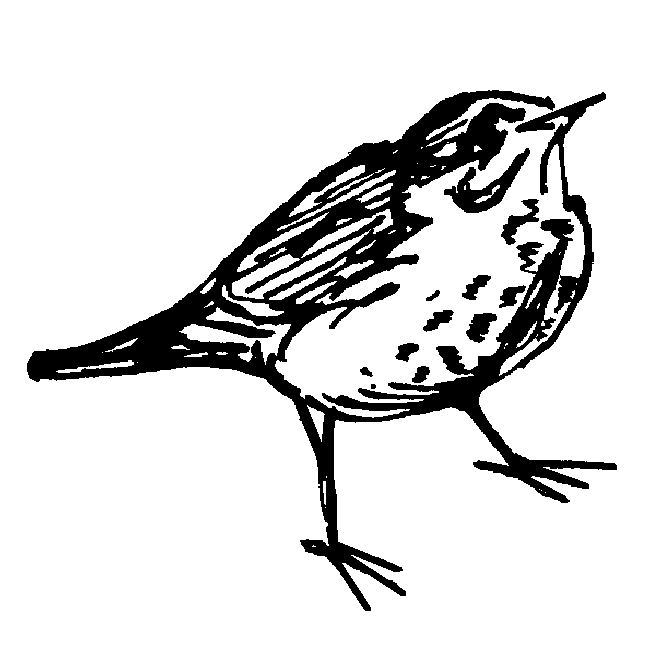 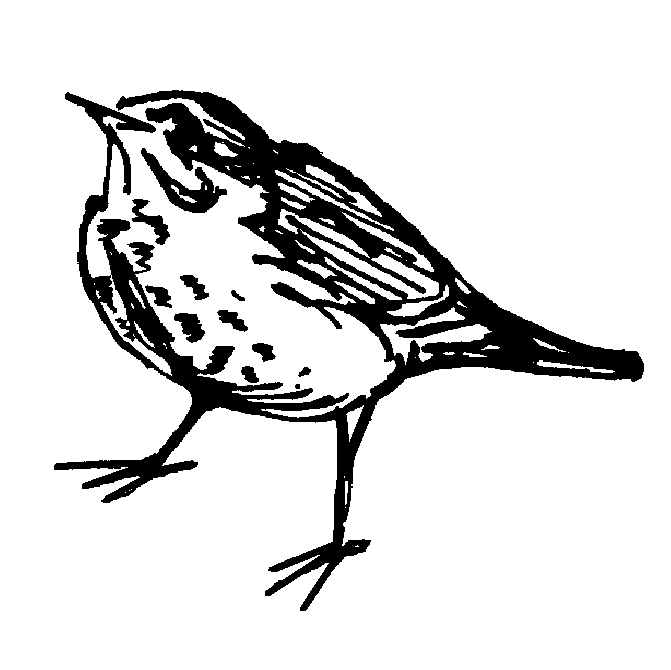 deux oiseaux
[Speaker Notes: Instructions as per slides 2&3.
The plural of –eau nouns is -eaux]
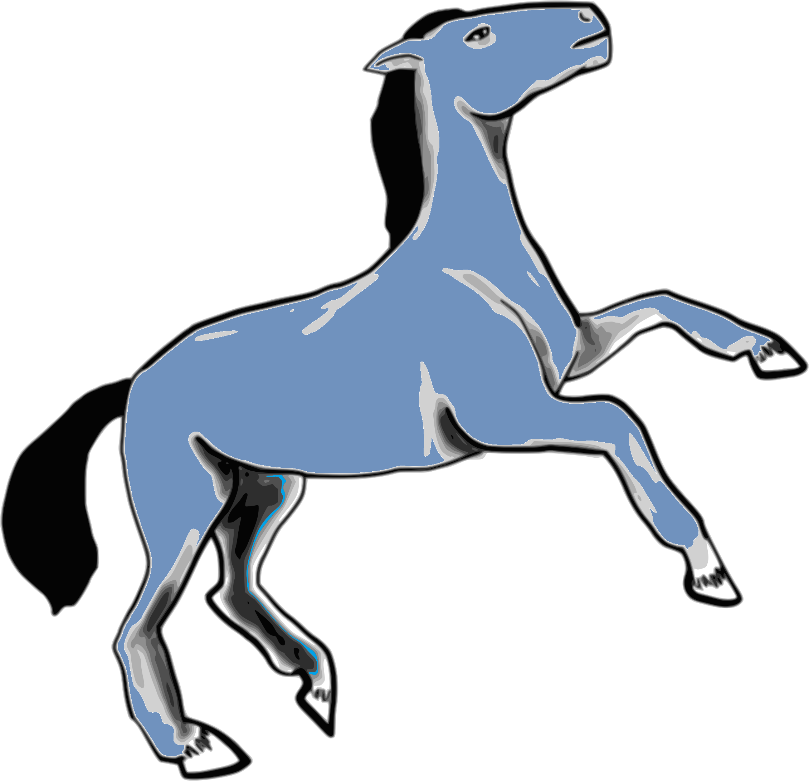 un cheval
[Speaker Notes: Instructions as per slides 2&3.]
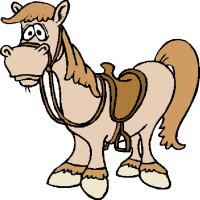 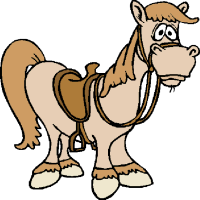 deux chevaux
[Speaker Notes: Instructions as per slides 2&3.
Note that this is also an irregular plural.]
Que sont – ils ?
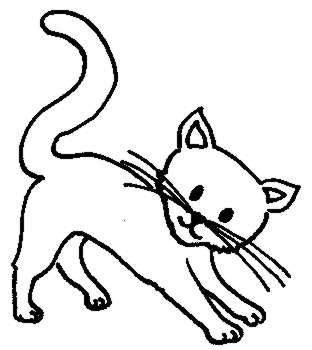 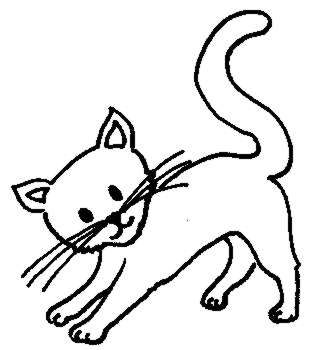 Ce sont deux chats.
[Speaker Notes: Que sont – ils ?= What are they? Encourage pupils to use the verb ‘Ce sont…’ to begin their answer – getting them familiar with commonly-used vocabulary & phrases which will be invaluable to them in the future.Click to reveal plural animals & click again to see a written answer.]
Que sont-elles ?
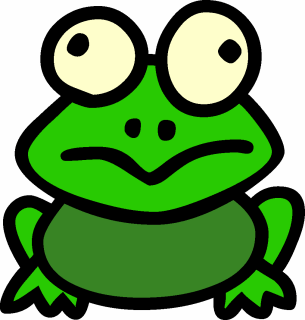 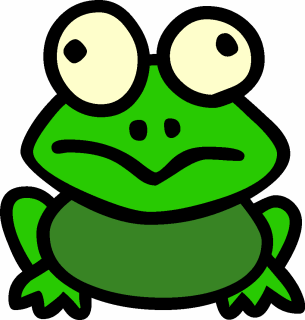 Ce sont deux grenouilles.
Que sont –ils ?
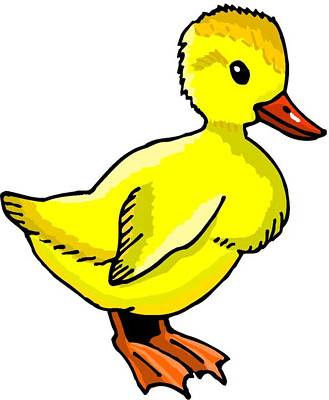 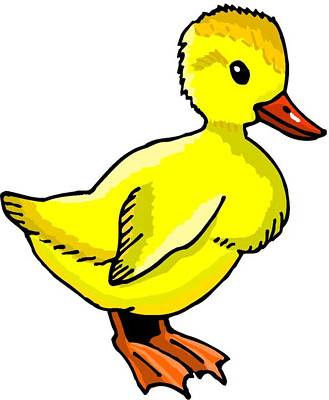 Ce sont deux canards.
Que sont-ils ?
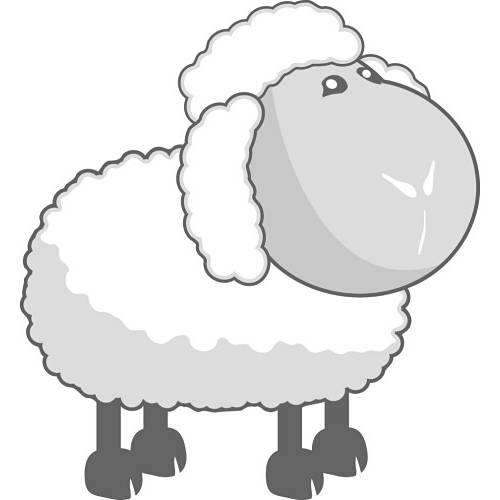 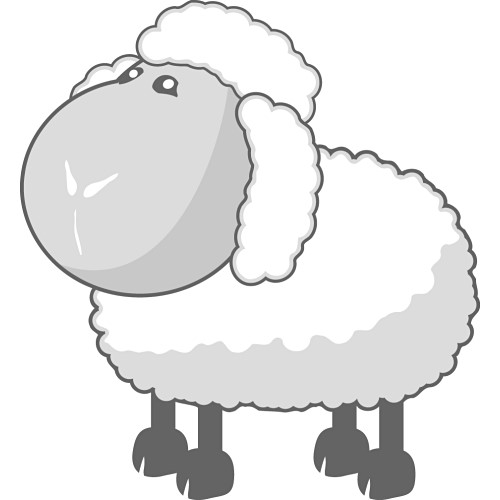 Ce sont deux moutons.
Que sont-ils ?
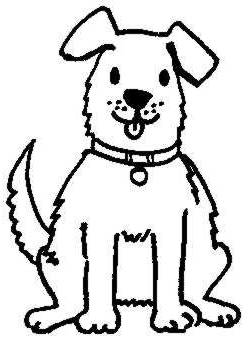 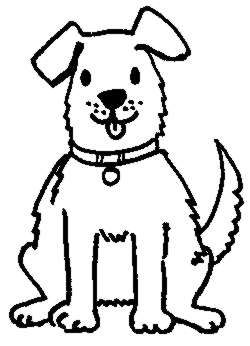 Ce sont deux chiens.
Que sont-ils?
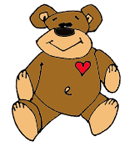 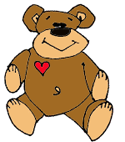 Ce sont deux ours.
Que sont-ils ?
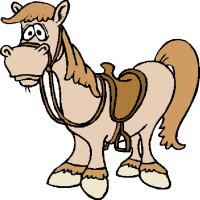 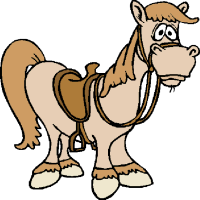 Ce sont deux chevaux.
Que sont les pluriels?
pont
éléphant
banane
lapin
stylo
question
crayon
fête
idée
enfant
ponts
éléphants
bananes
lapins
stylos
questions
crayons
fêtes
idées
enfants
[Speaker Notes: An exercise to apply the new plural rule to other nouns pupils already know (from key phonics in the Autumn Term).It’s important that students notice that in French we usually don’t pronounce the ‘s’ in the plural!]